Module 1
Blogs
Learning intentions
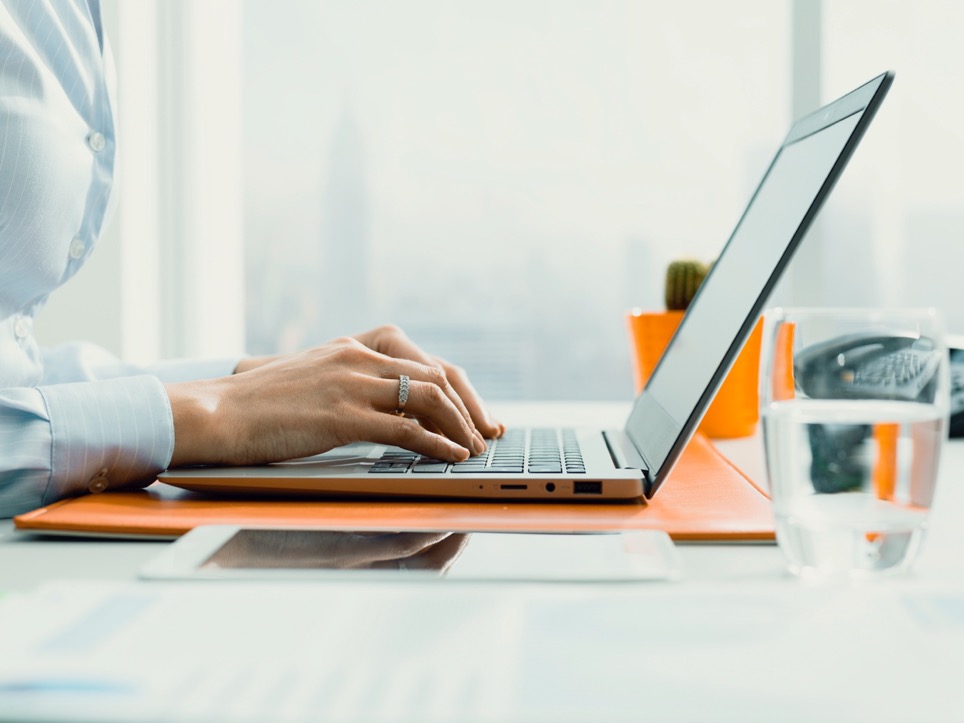 Blogs
Blogs are found on the internet. 
The word ‘blog’ is short for the term ‘web log’. Blogs are online journals.
A blog is usually written by one person and has a series of entries about different topics. 
Blogs are usually stored in chronological order and people can comment on their entries. 
Blogs are usually subject-specific – make-up, electronics, sports, animal rights, etc. 
Blogs are a very popular way to express viewpoints and are regularly updated.
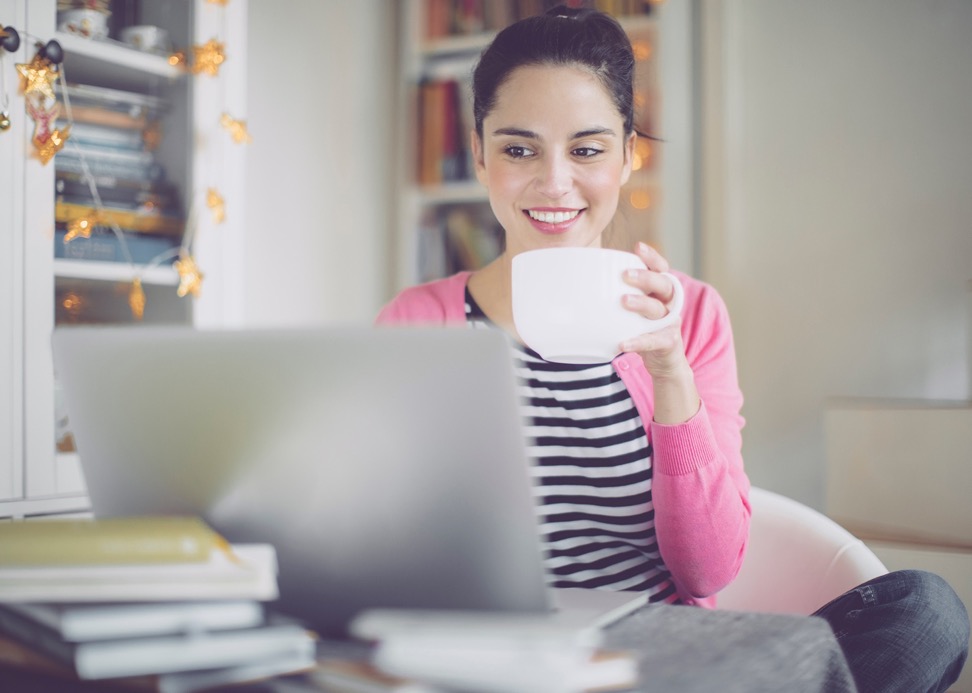 Why do people blog?
Personal 
To share information
To give a viewpoint
To publicise an issue in society
To demand action for change

Professional
To share information on a new product
News outlets blog information 
Advertising
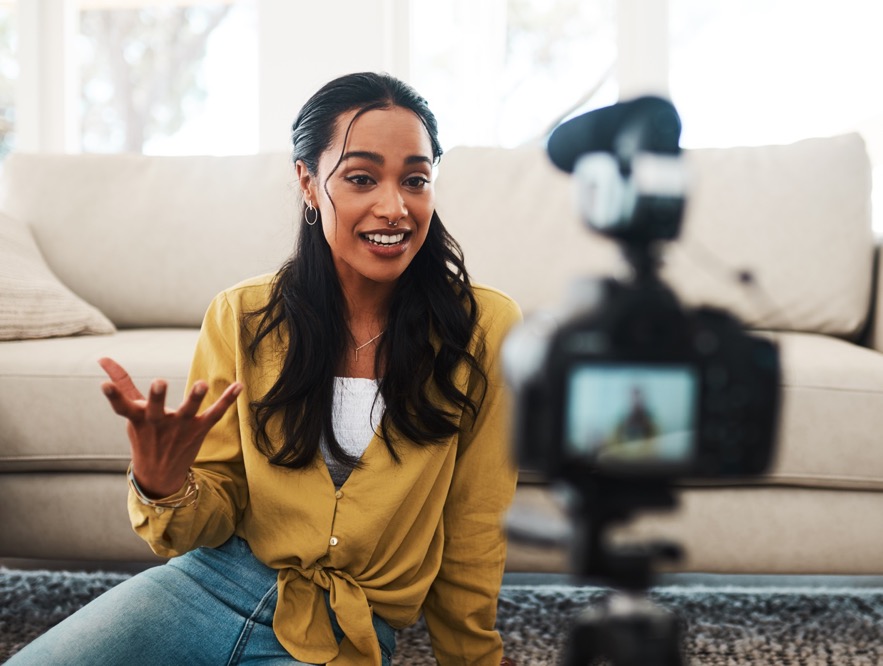 Blogs
Blogs are multimodal, which can make them more interesting than a diary or letter. 
Multimodal means that there can be more to them than just writing. 
Multimodal elements can include:
Photos
Videos
Podcasts
Hyperlinks to websites/petitions
A comments section
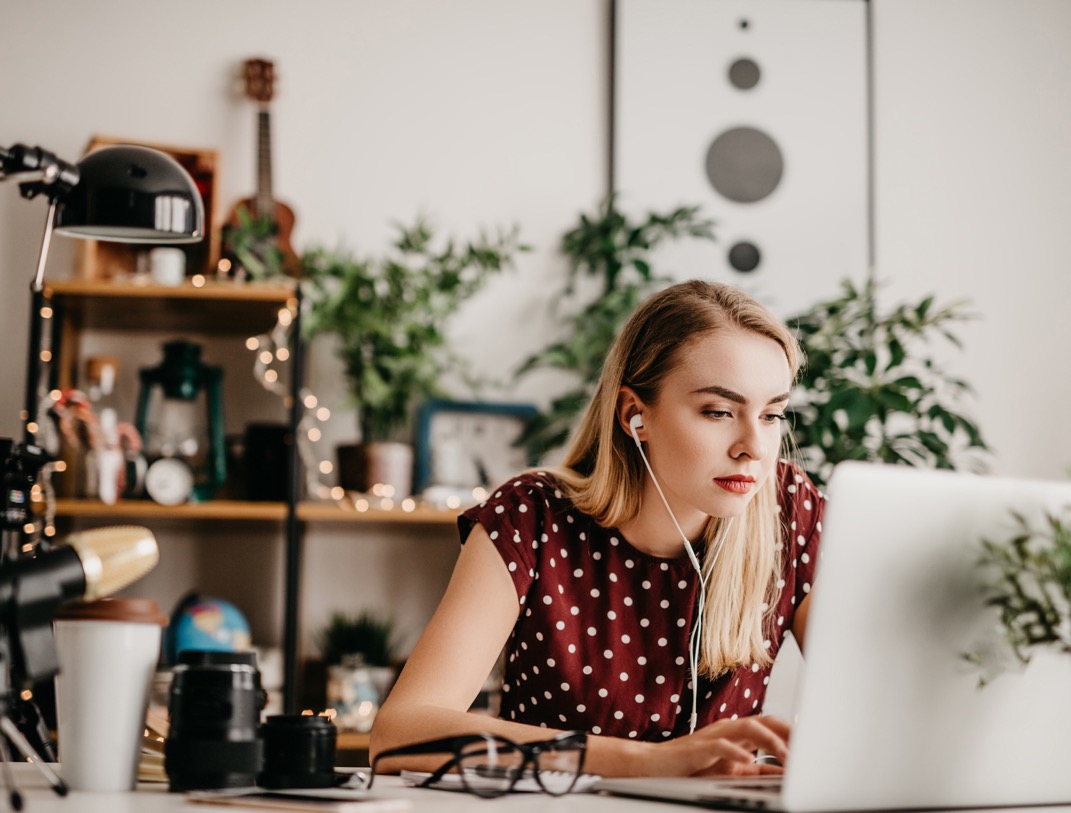 Steps to consider when writing a blog…
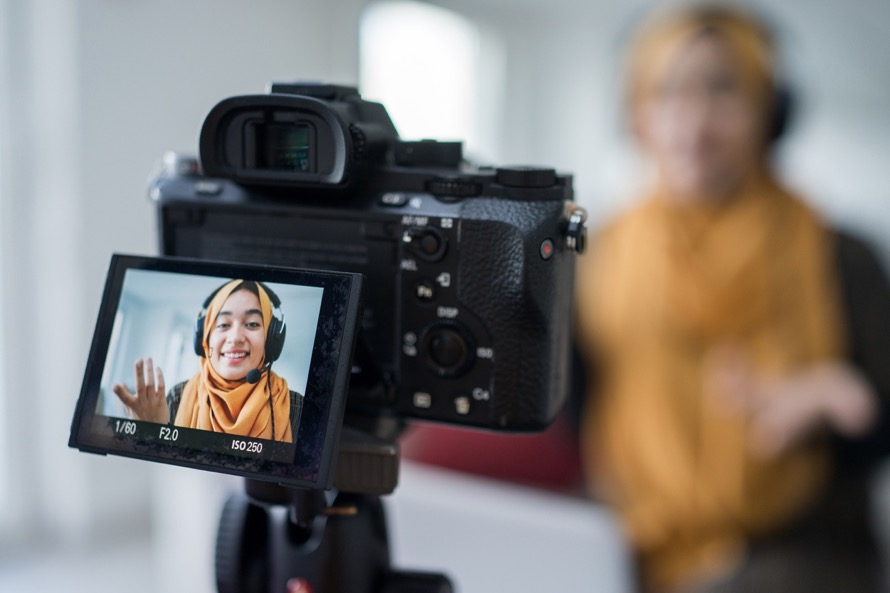 1. Brainstorming ideas
When someone wants to plan a blog, they must consider the different ideas they would like to research and write about. 
The topics of interest should be something that will grip readers’ attention as well as being of personal interest to the blogger. 
If you choose a topic you are interested in, it will mean that you are more likely to continue a blog and make multiple entries.
Travel
Food
Sport
Blog Brainstorming Ideas
Electronics
Health
Current affairs
Skincare
Genre of film
Education
Genre of books
Genre of TV programmes
Celebrity gossip
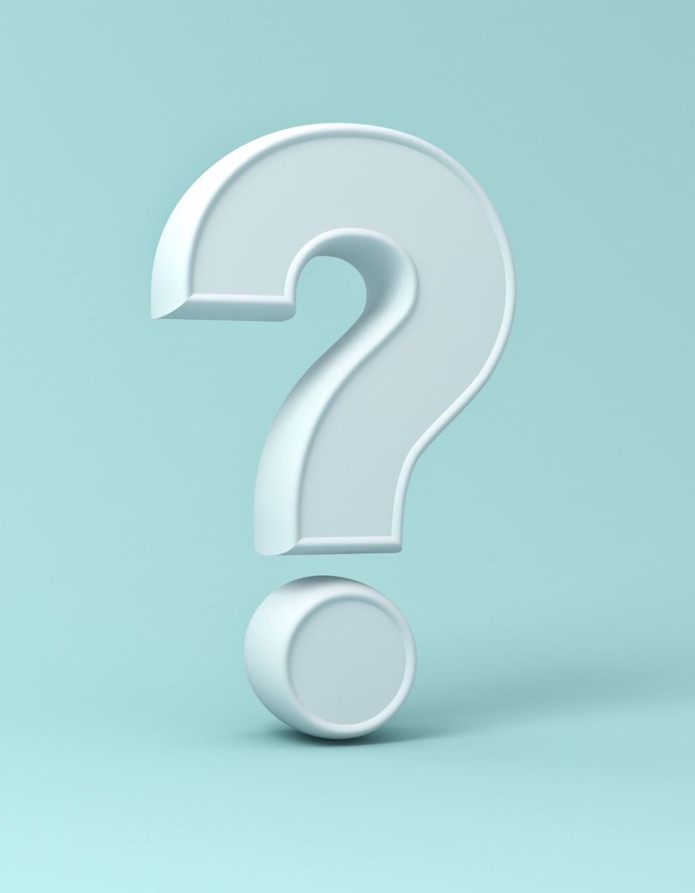 2. Define your audience
When you have decided your topic of interest, you must consider who you are going to write for. 
It is obvious if you have a specific topic, such as baking, that you will write a blog for people who also enjoy baking. 
Do some research for your audience. Look at blogs in your chosen topic of interest and see who they are writing for. Is it a particular age group? Gender? 
This will help you consider the language you use in your blog.
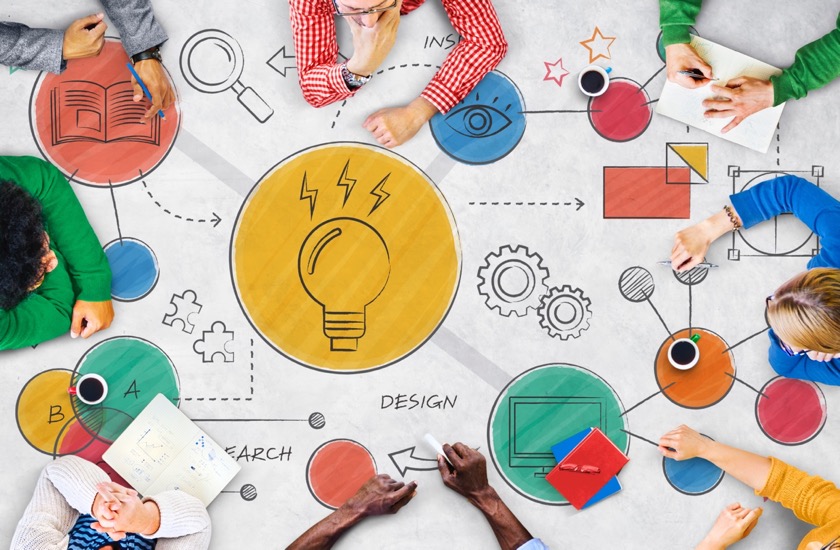 3. Planning your blog entry
When you are ready to write a blog entry, you must plan it out to ensure it is interesting, informative and engaging for the reader. To do this, you should try some of the following: 
Use emotive language
Have interesting facts/statistics about your topic
Make it relatable to the reader
Have a clear structure and good layout
Use rhetorical questions
Give your readers the option to make a difference
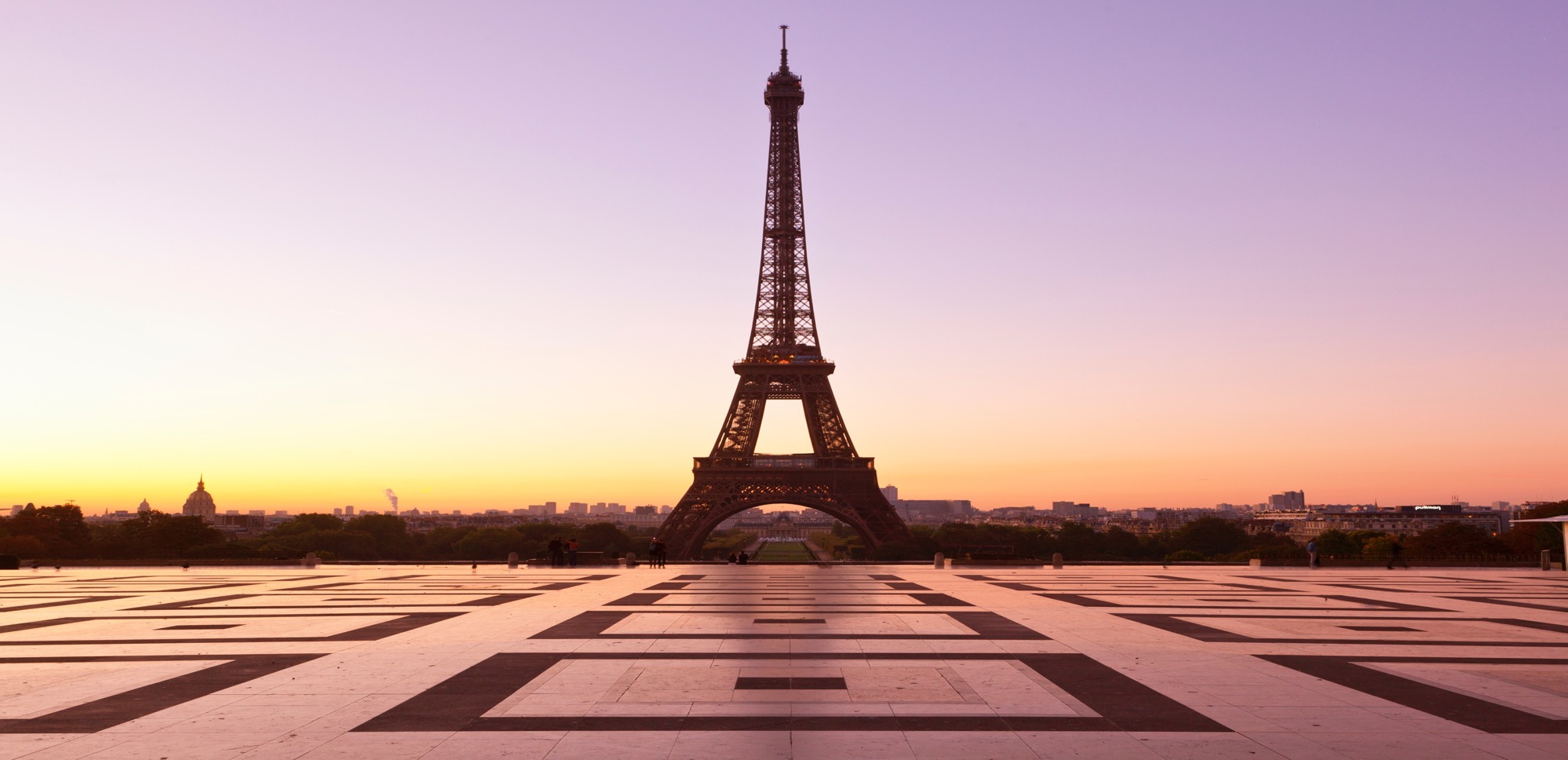 Frog legs
Escargot
Sample plan for a travel blog
Film
City views
Music
Great photos
Train from Paris
Expensive
Champs-Élysées
Magical fireworks
Romantic
Fast spoken
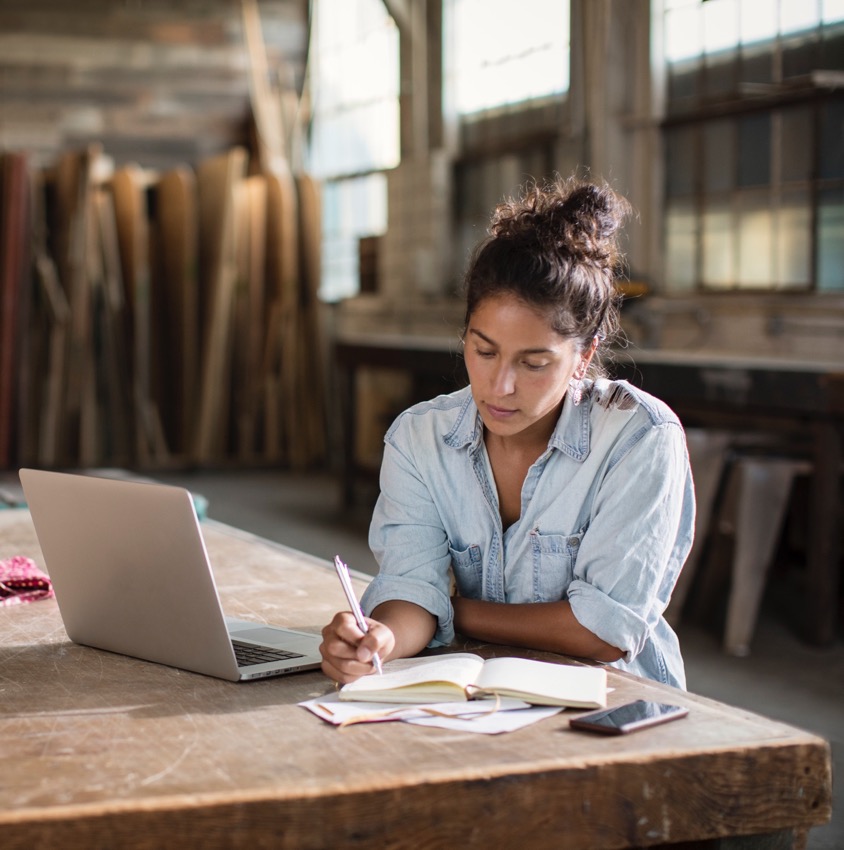 4. Layout of blog
Write the name of the blog at the top of the page.
Write the title of the blog post below it.
Write the name of the author below this.
Put in the date beside the author’s name.
Then begin your blog entry.
Sample blog layout
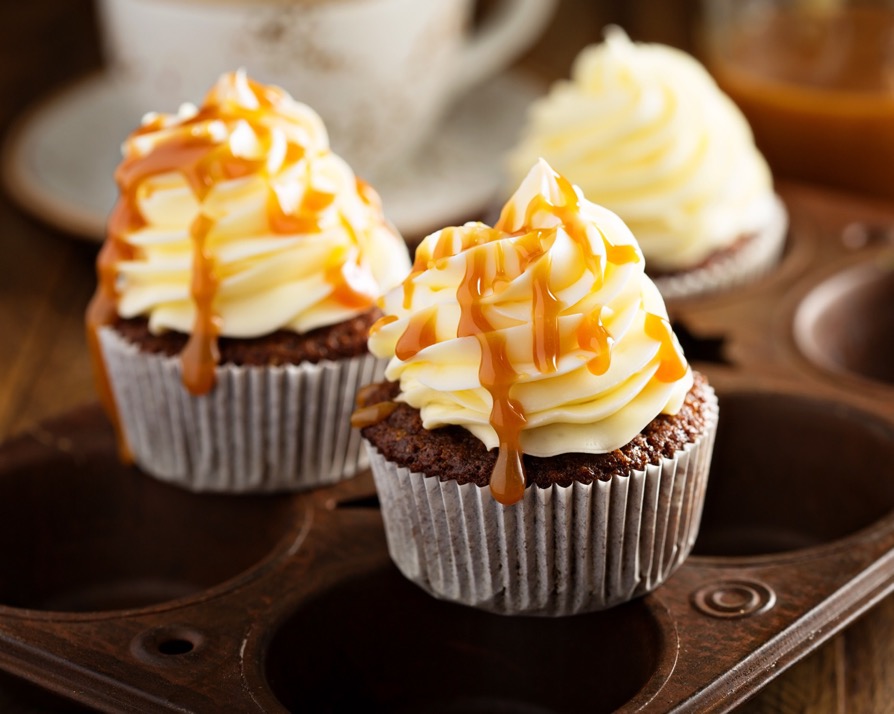 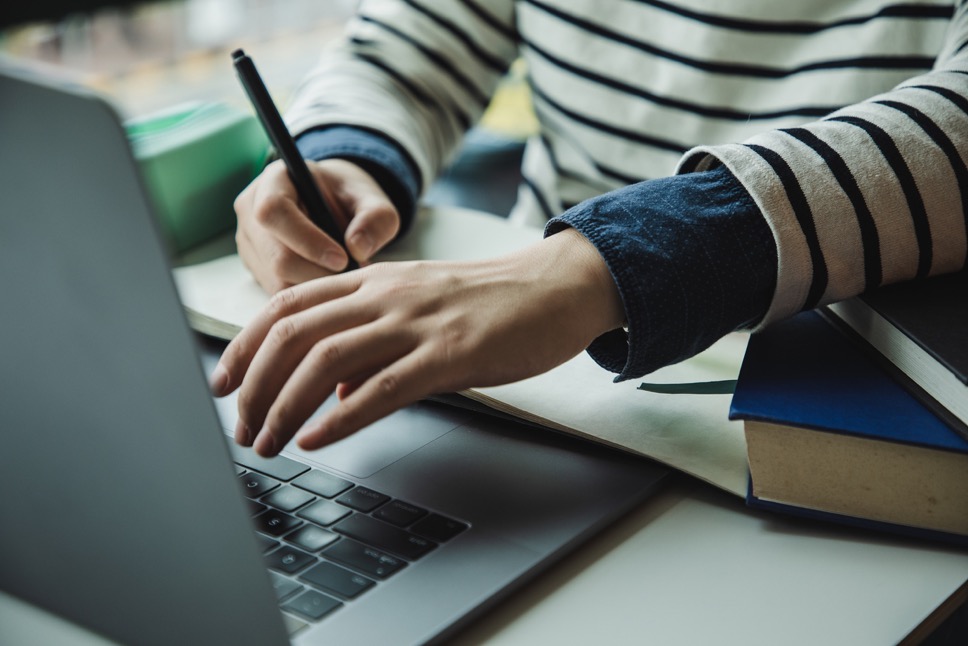 Main body of the blog
Language used is usually informal.
If you are asked to write a blog about a personal event(s) in your life, write it in diary-style writing.
If you are asked to write a blog about a particular topic, write it in the style of an article.
Write the blog in the first person.
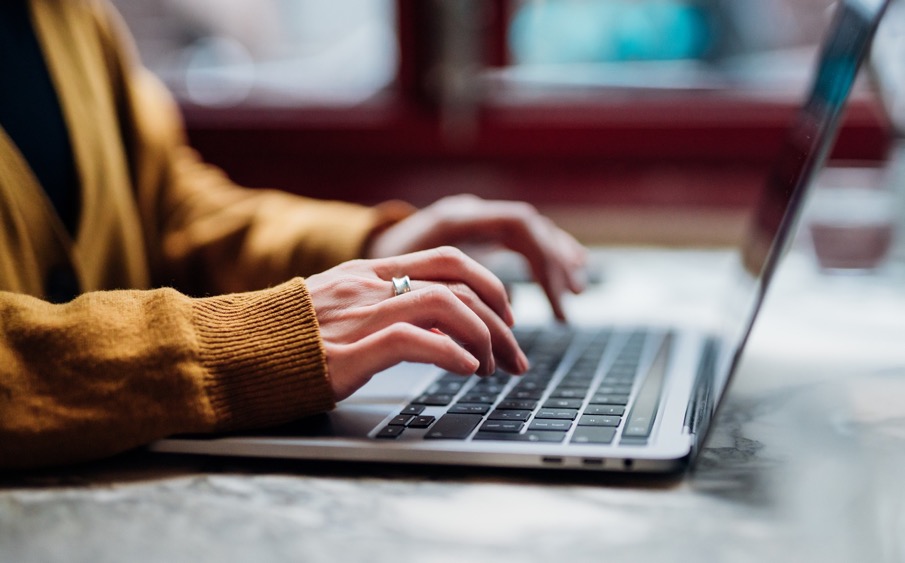 Authentic blog writing
Make reference to previous blog entries: 
You might remember my blog entitled ‘….’ where I spoke about…
Last week, I mentioned I would be writing about…
As you are all aware, I am passionate about ‘…’ and have been getting signatures for a petition to….
Please leave a comment below with your thought on this topic.
Blog practice questions
Choose an area of interest of yours and follow the steps that you have gone through in this presentation. Include an image that represents your interest. 
Choose an issue in society that you would like to help change. You have a strong following of your blogs and want to ask your followers to support you in making a change. 
Write a blog about a book/film you have studied as part of your LCA course that you would recommend for all young people to read/watch.
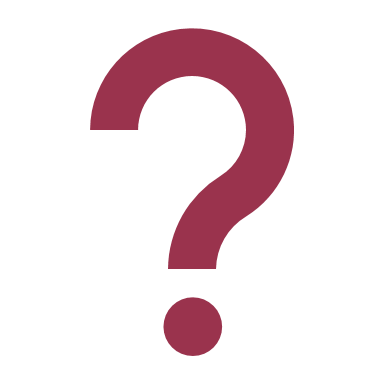 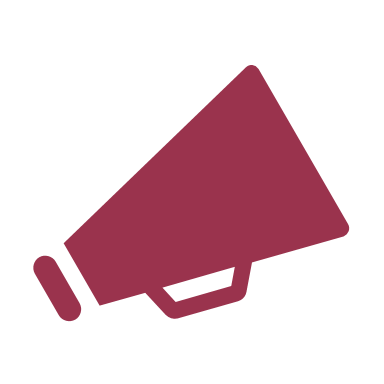 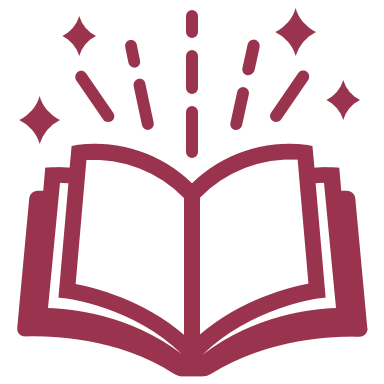 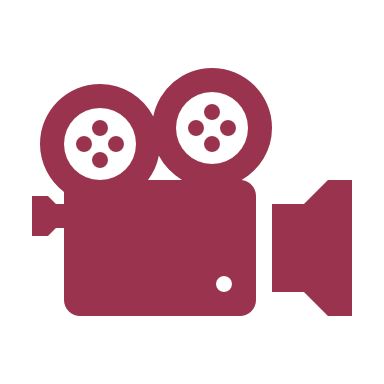